Primary cutaneous B-cell lymphoma leg-type (PCBCL-LT) related to a TNF-alpha inhibitor
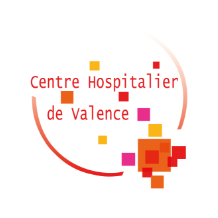 S. Belkaïd1, B. Balme2, O. Harou2, J. Le Borgne de Lavillandre1, C. Wirbel1, S. Dalle3, F. Grange1

1. Dermatology Department, Centre Hospitalier de Valence, Valence, France
2. Anatomopathological Department, Hospices Civils de Lyon, Hôpital Lyon Sud, Pierre-Bénite, France
3. Dermatology Department, Hospices Civils de Lyon, Hôpital Lyon Sud, Pierre-Bénite, France
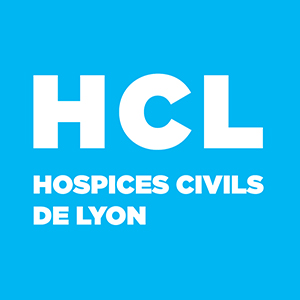 Tumor necrosis factor alpha inhibitors (TNFi) : efficacy in many inflammatory disorders
 Debated risk of neoplasia, including lymphoproliferations
Rare cases of non-Hodgkin lymphoma, including exceptional cases of primary cutaneous lymphomas (PCL) 
= mainly progression under TNFi of cutaneous T-cell lymphomas initially misdiagnosed as psoriasis or eczema 1
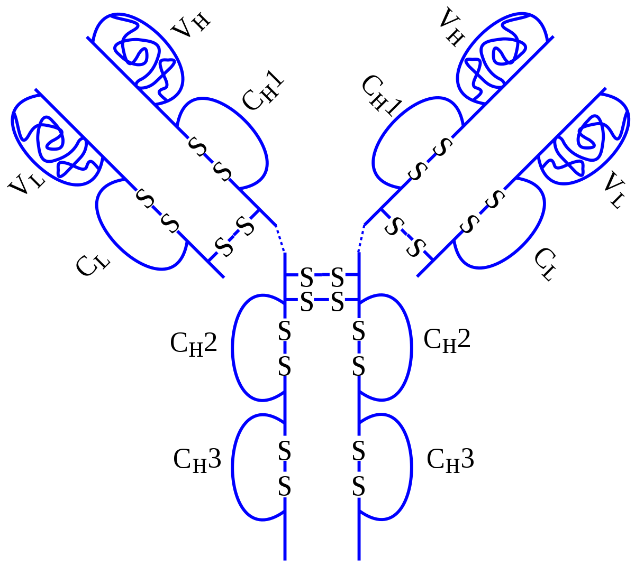 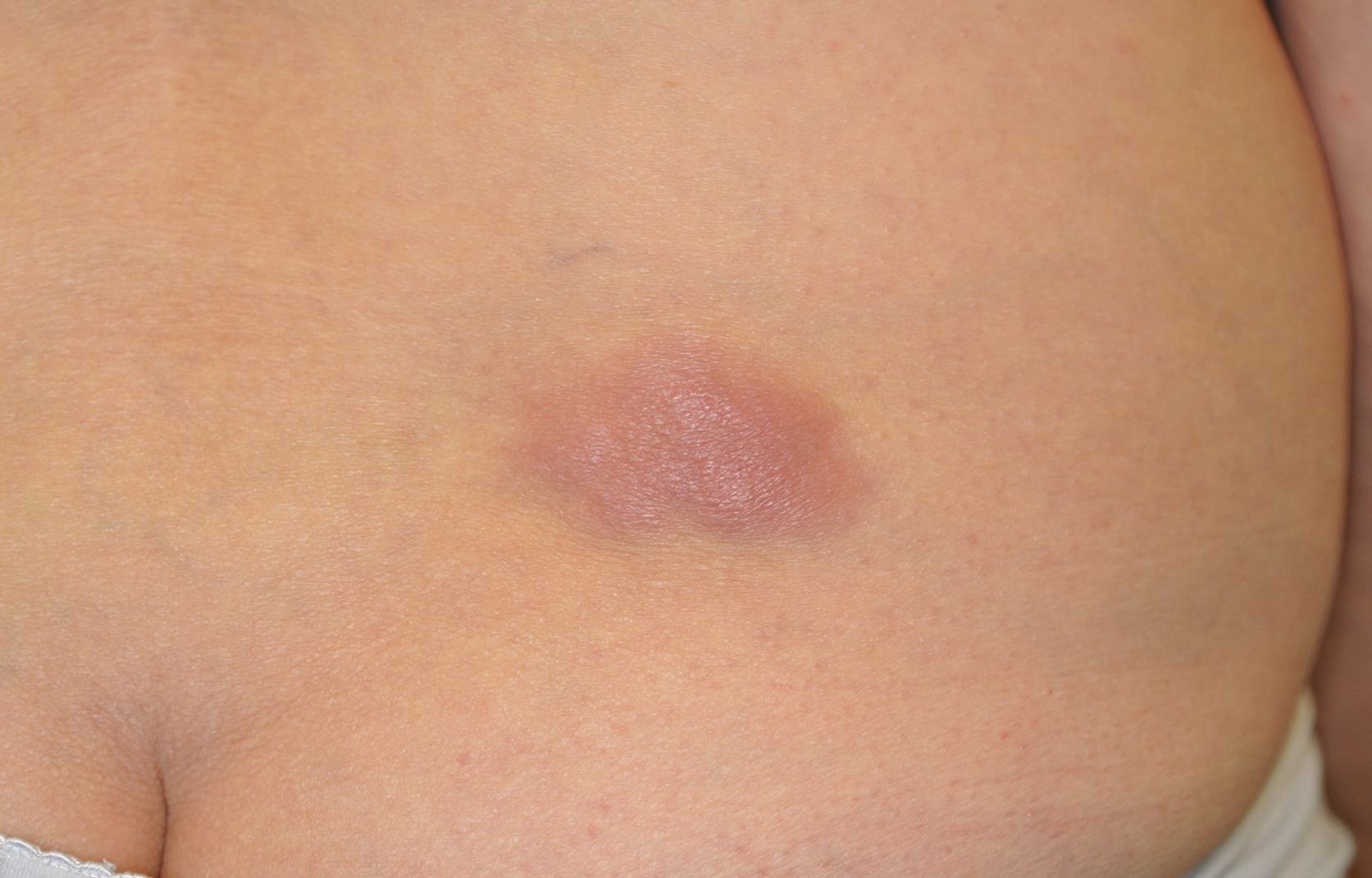 63-year-old woman followed for an HLA-B27 positive spondylarthritis. 
Treated with oral methotrexate 10 mg per week for 8 years
Adjunction of adalimumab 6 months earlier
1-month history of rapidly growing lumbar cutaneous lesion
6x4 cm solitary thick, violaceous plaque, no lymph nodes, fatigue, fever or pruritus.
(a;b) Dense monomorphic dermal proliferation of large cells with round nuclei. HES
(c) Positive Bcl2 staining (90%) 
(d) Positive MUM1 staining (40%)
(e) Negative CD10 
(f) Positive Ki67 staining (95%)
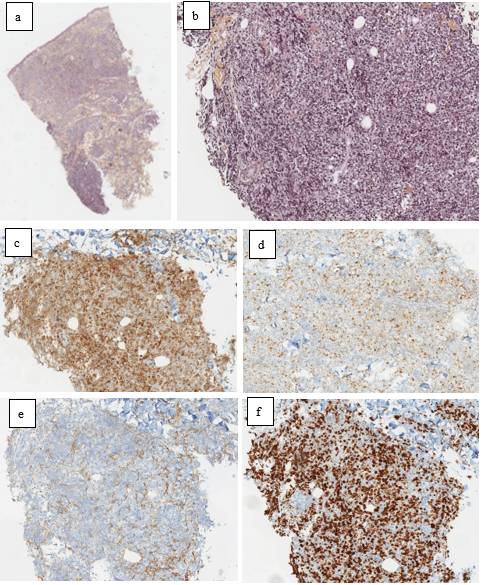 Additional test :
FDG-PET/CT : single  cutaneous
hypermetabolic activity , no distant 
tumors.
High resolution melting : MYD88 L265P mutation
PCR : monoclonal neoplastic B-cell population 
FISH : negative EBV/EBER
Diagnosis of primary cutaneous B-cell lymphoma leg-type
Adalimumab (but not methotrexate) was discontinued : complete disappearance within 4 months 
No other TNFi were later given. No recurrence was observed after a follow-up time of 4 years.
Drug-induced primary cutaneous B lymphoma (PCBCL)
TNFi : Rare indolent type PCBCL1,2
Organ-transplant recipients : Reported cases of PCBCL-LT3
Methotrexate: cutaneous large B-cell lymphomas, sometimes morphologically and immunophenotypically similar to PCBCL-LT  but with frequent EBV expression4

First case of PCBCL-LT induced by a TNFi : Typical histological and genetic features, including the monomorphic proliferation of large CD20+, Bcl2+, Mum1+, CD10-, centroblastic-like B cells, with B-cell clonality and the MYD88 L265P mutation5
PCBCL-LT : mostly aggressive, with frequent extracutaneous dissemination. Exceptional spontaneous regressions, constantly followed by recurrences6
Long-term remission after adalimumab discontinuation is a strong argument of the drug accountability
Martinez-Escala ME, et al. Progression of undiagnosed cutaneous lymphoma after anti-tumor necrosis factor-alpha therapy. J Am Acad Dermatol. 2018
Dequidt L et al. Cutaneous lymphomas appearing during treatment with biologics: 44 cases from the French Study Group on Cutaneous Lymphomas and French Pharamcovigilance database. Br J Dermatol 2019
3. Zhao J, et al. Primary cutaneous diffuse large B-cell lymphoma (leg type) after renal allograft: case report and review of the literature. Int J Hematol. 2009
4. Koens L, et al. Methotrexate-associated B-cell lymphoproliferative disorders presenting in the skin: A clinicopathologic and immunophenotypical study of 10 cases. Am J Surg Pathol. 2014
5. Pham-Ledard A, et al. High frequency and clinical prognostic value of MYD88 L265P mutation in primary cutaneous diffuse large B-cell lymphoma, leg-type. JAMA Dermatol. 2014
6. Graham PM, et al. Spontaneous regression of primary cutaneous diffuse large B-cell lymphoma, leg type with significant T-cell immune response. JAAD Case Rep [Internet]. 2018